Колокольчик наш звенит
И урок начать велит.
Слышишь звонкий голосок-
Нам пора начать урок
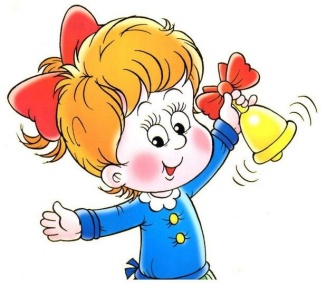 Какая из мам будет спокойней
 за своего сына?
Мамочка, я посуду мыл, уроки делал, 
не беспокойся. Серёжа.
Мамочка, я посуду вымыл, уроки сделал. Коля.
Тема урока: Виды глагола
Шпаргалка-проверялка
виды глагола

 
несовершенный                             совершенный
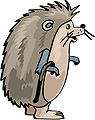 Ёжик переходит дорогу(что делает?)  несовершенный вид
Ёжик перешёл дорогу(что сделал?) 
совершенный вид
делал?                                                            сделал?
что
Физкультминутка
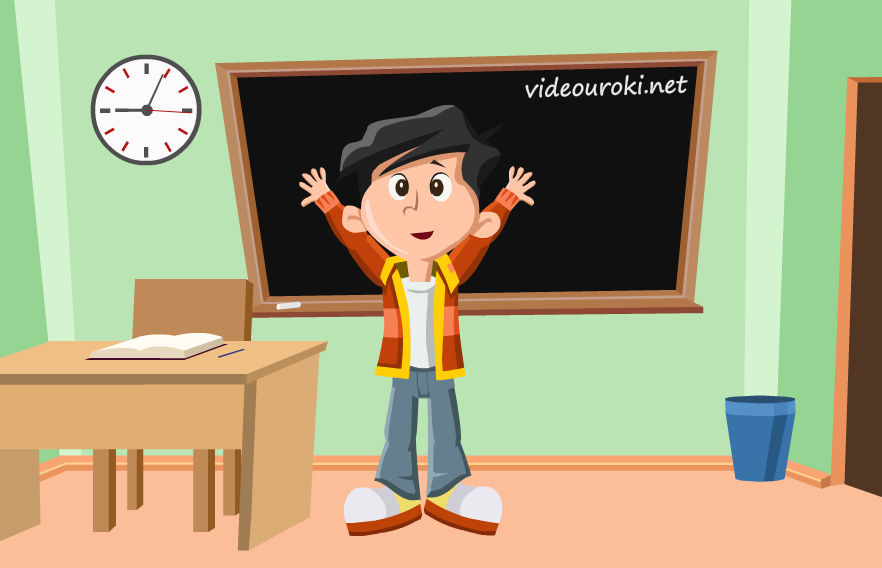 Шпаргалка-проверялка
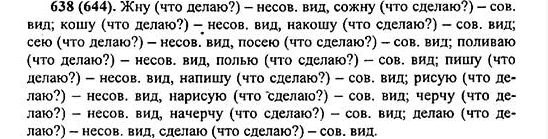 Шпаргалка-проверялка
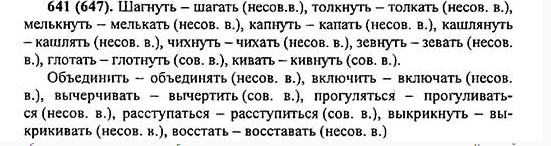 Домашнее задание
Упр.639 по учебнику (стр.110)

или

Упр.87 в рабочей тетради с печатной основой (стр.63)
Спасибо за урок!
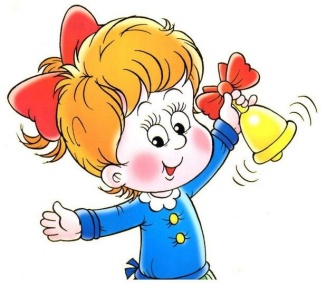